そちらは、いま　なんじですか？
You are talking to your friend who is currently in California. (-2 hours)
A: Texasは、いま、10:20です。

B:そうですか。Californiaは8:20ですよ。
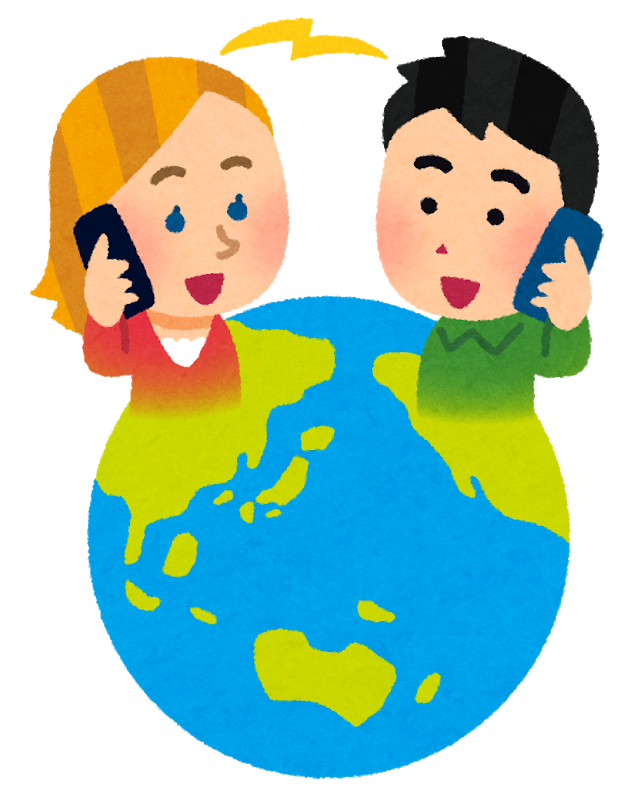 Example) 10:20

① 4:57
② 1:32
③ 7:11
④ 6:48